Introduction to MS Dynamics NAV XVIII.
Ing.J.Skorkovský,CSc. 
MASARYK UNIVERSITY BRNO, Czech Republic 
Faculty of economics and business administration 
Department of corporate economy
Reminders
Reminders – better control over receivables
 
In MS Dynamics NAV, a reminder is similar to an invoice. When you create a reminder, you must fill in a reminder header and one or more reminder lines.

You can fill in a header manually and have the program fill in the lines.
                                                        OR 
 -  you can have the program create reminders for all customers automatically.
Reminder Terms
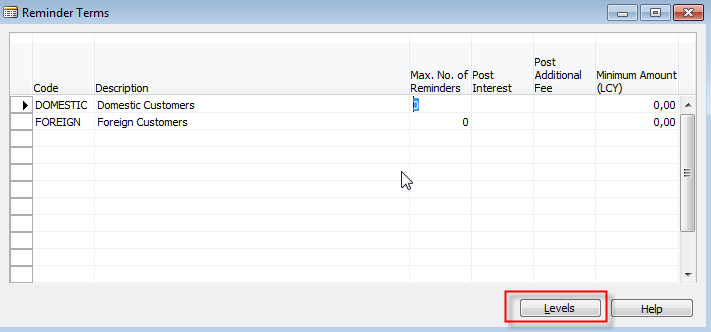 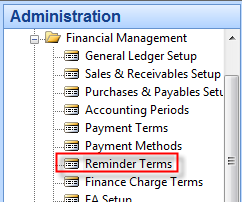 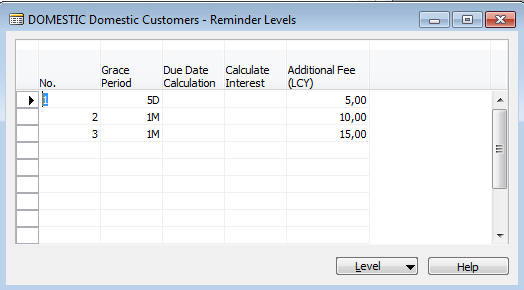 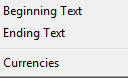 Reminder Setup
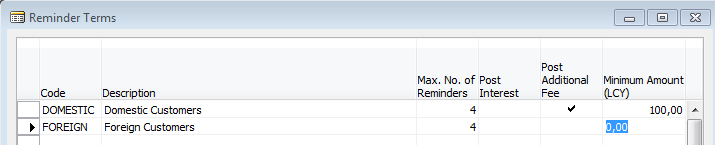 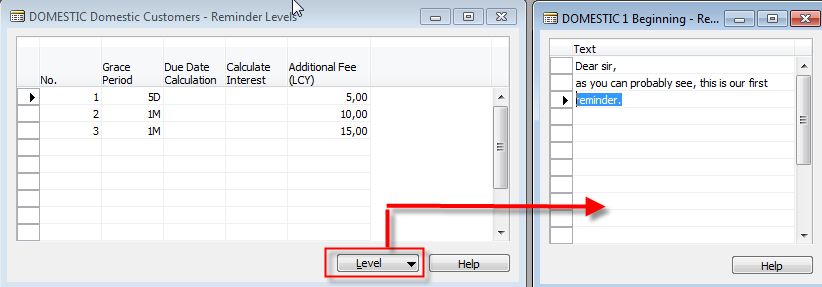 See all texts
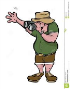 Reminder Setup
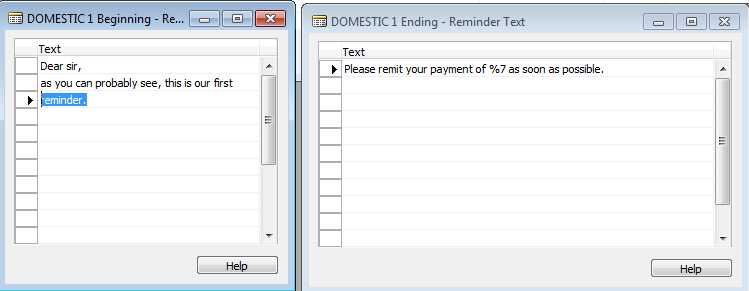 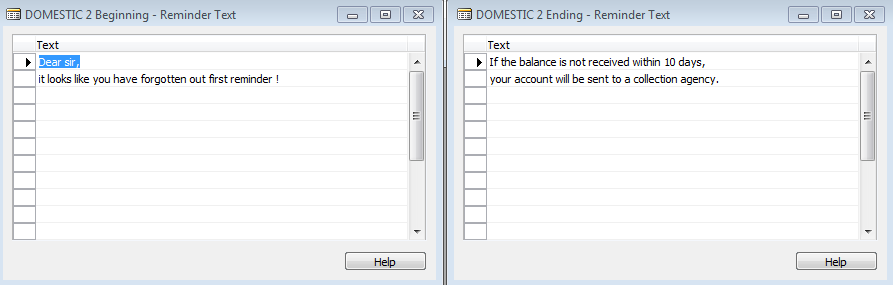 Reminder Setup
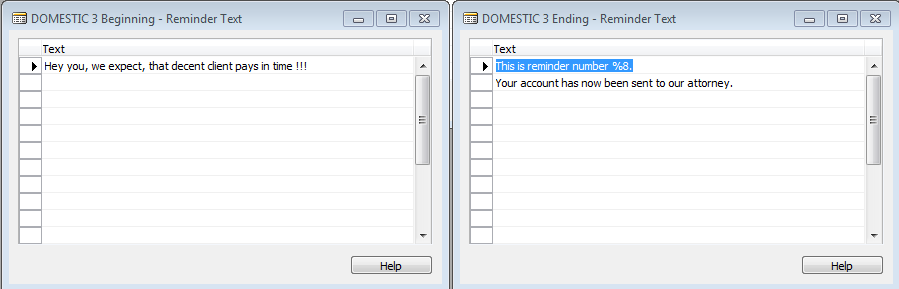 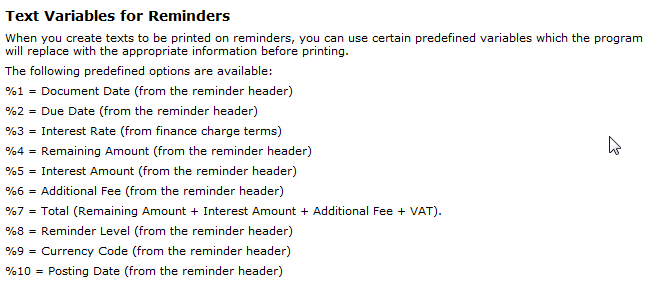 Autmatic Reminder creation
Open the Reminder window.
In the Reminder window, click Functions, Create Reminders. The Create Reminders batch job request form appears.
Set a filter on the Customer and/or the Customer Ledger Entry tab if you want to create reminders for selected customers and/or for specific entries.
On the Options tab, fill in the fields with the relevant information. For Help about a specific field, click the field and press F1.
Click OK to start the batch job.
Reminder window
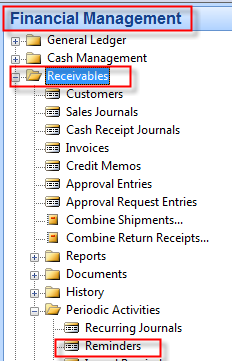 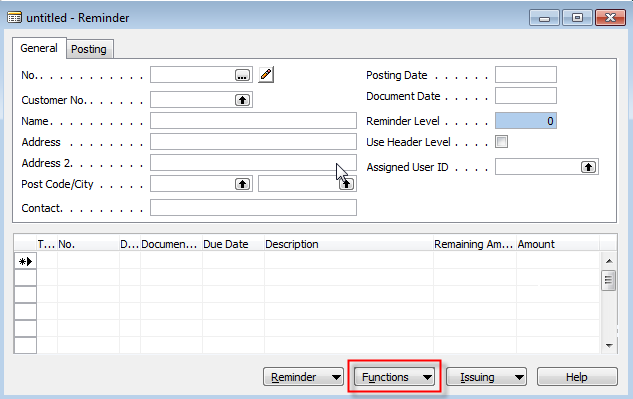 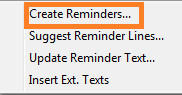 Reminder creation
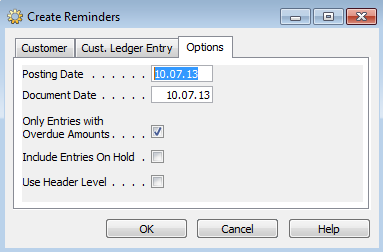 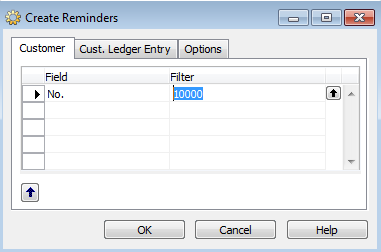 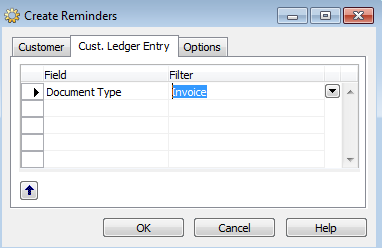 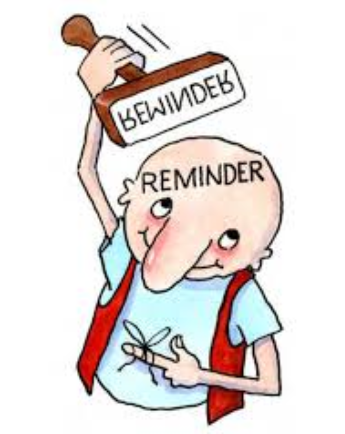 Created Reminder
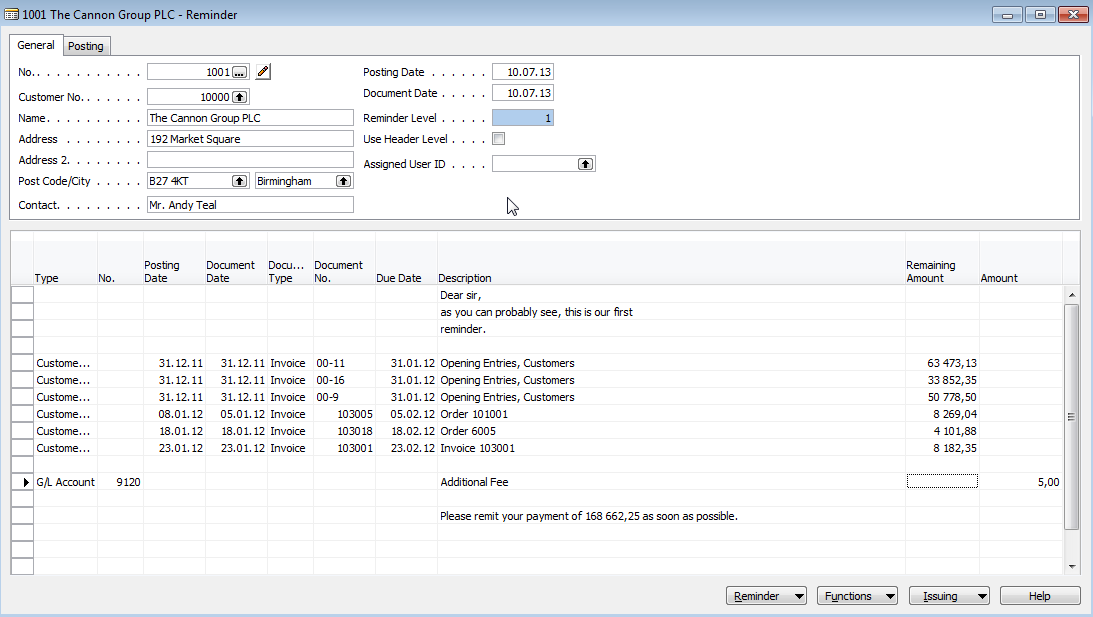 Test report
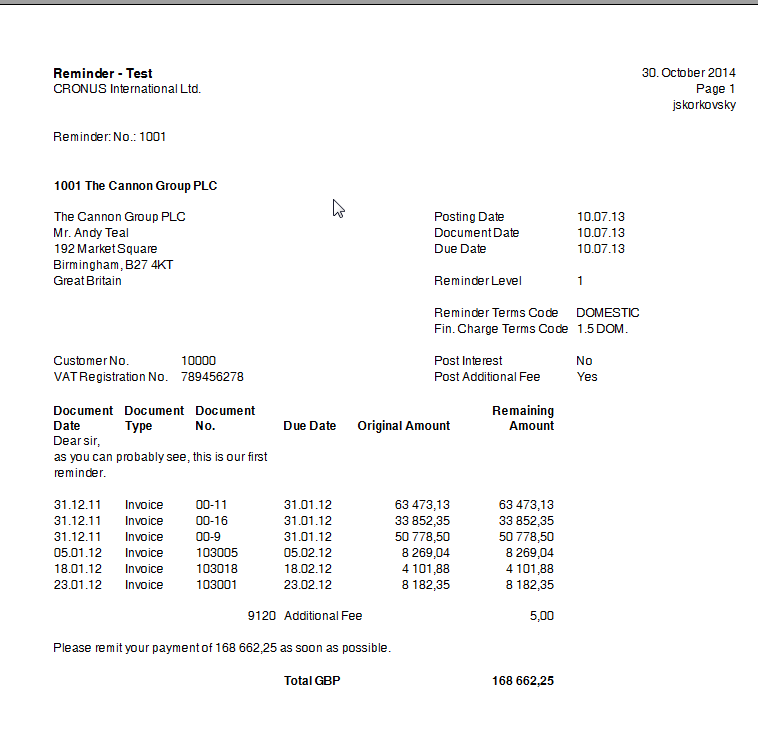 Customer Ledger Entry and G/L Entries
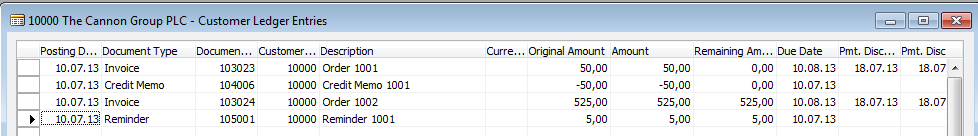 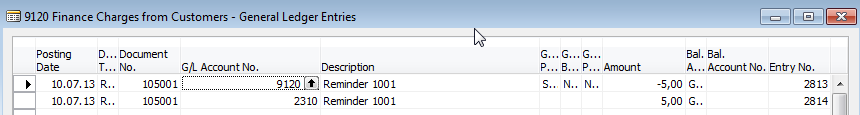 Navigate
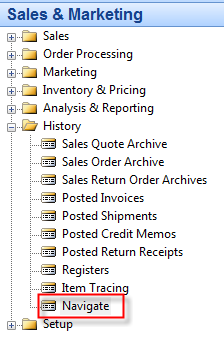 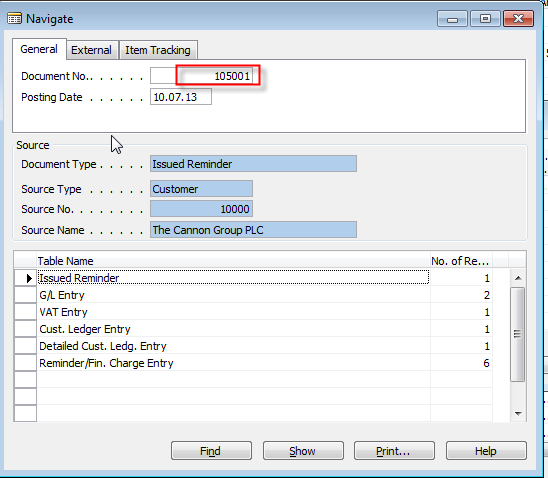 Issued Reminder level 1
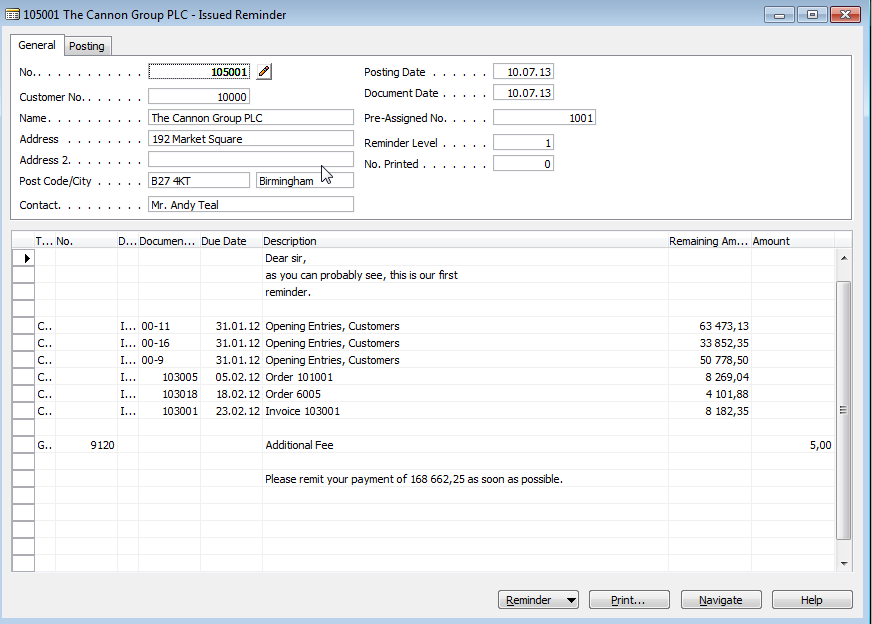 Reminder level 2 after change of the WD to 10.11.13 and posting and document date
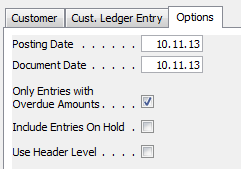 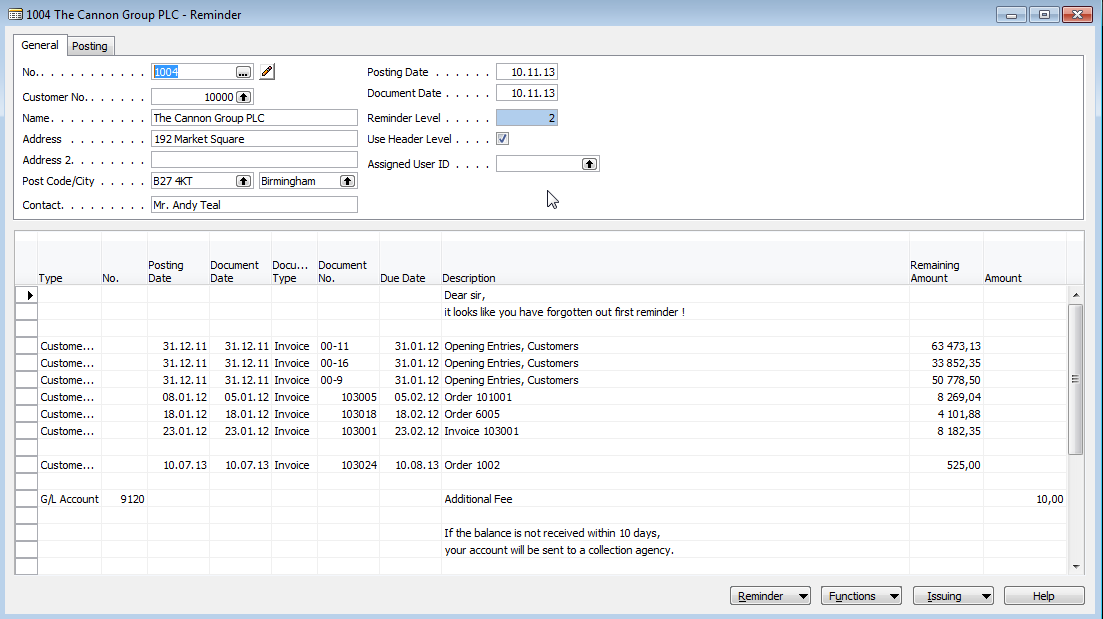 Issued Reminder level 2
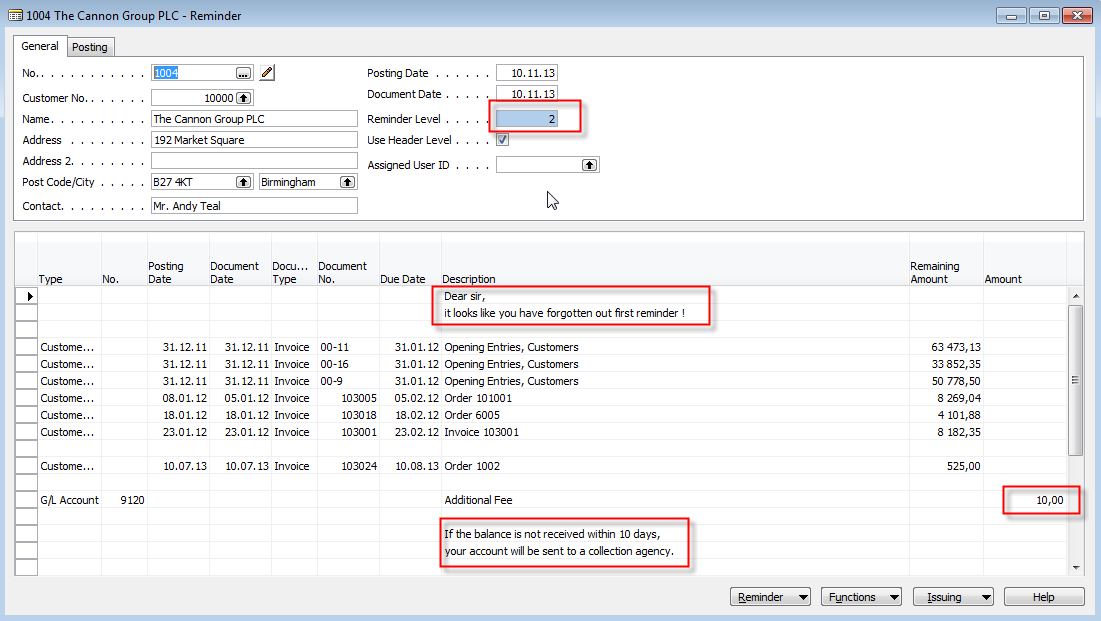 Finance Charge Terms
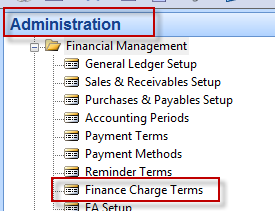 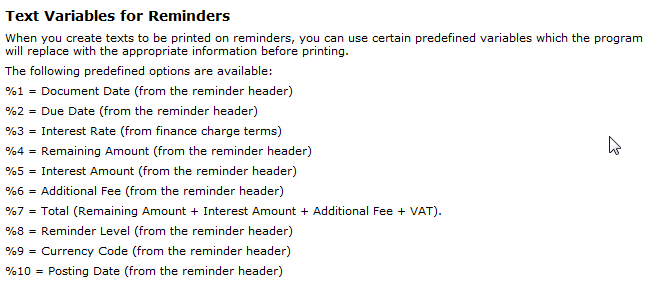 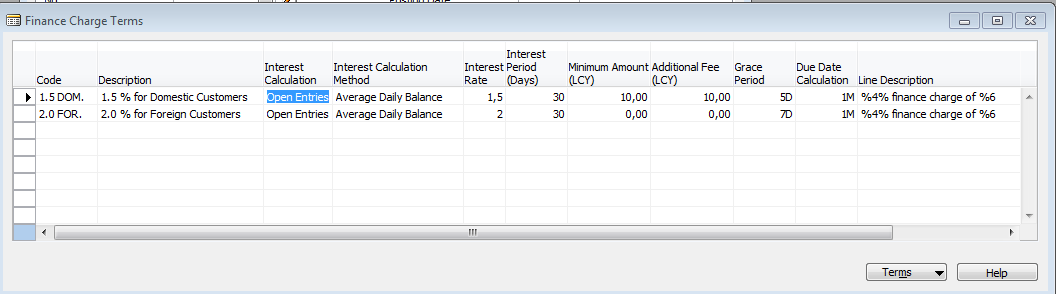 Finance Charge Terms
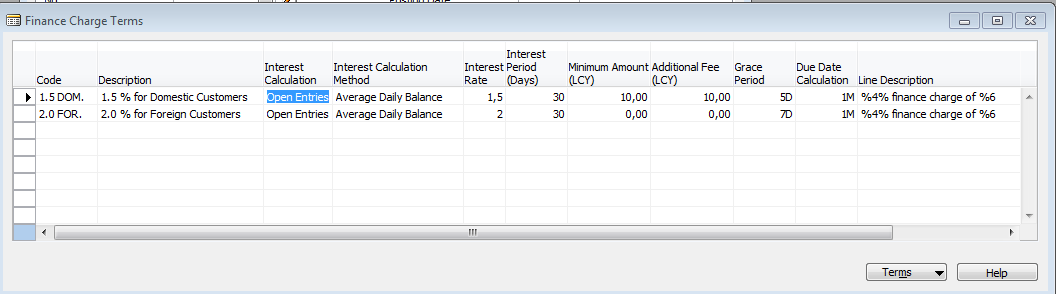 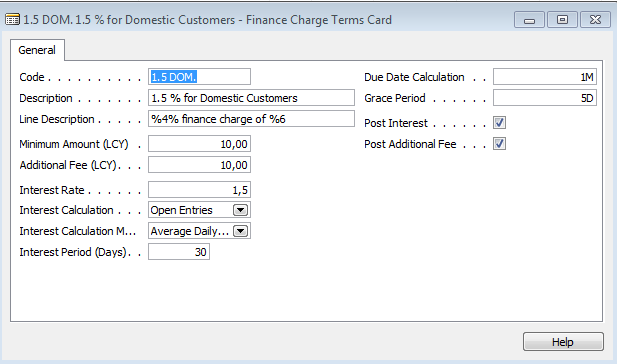 Finance Charge Memos
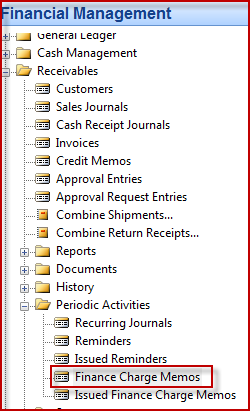 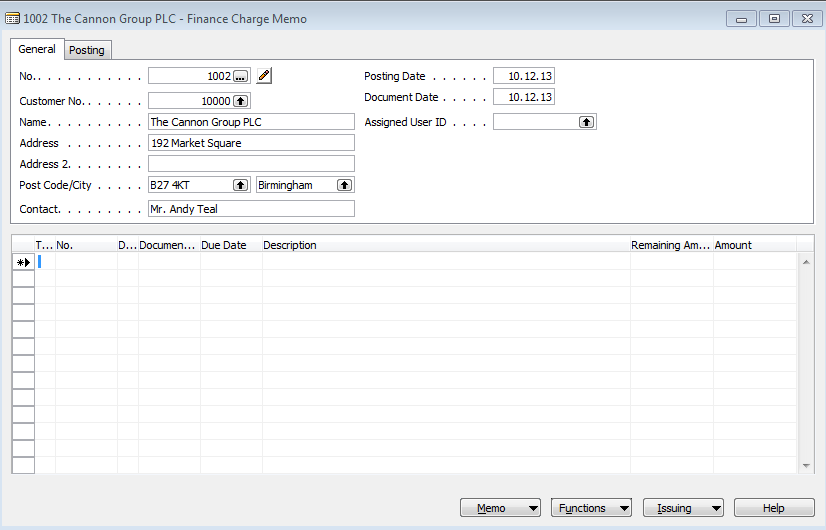 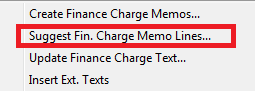 Finance Charge Memos
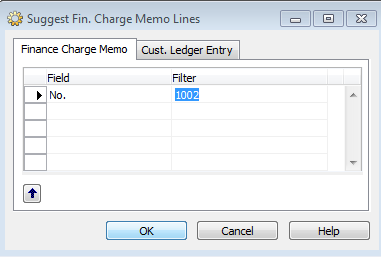 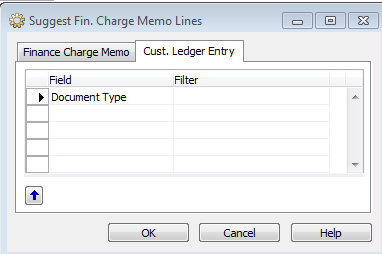 Finance Charge Memos
Finance charge memo
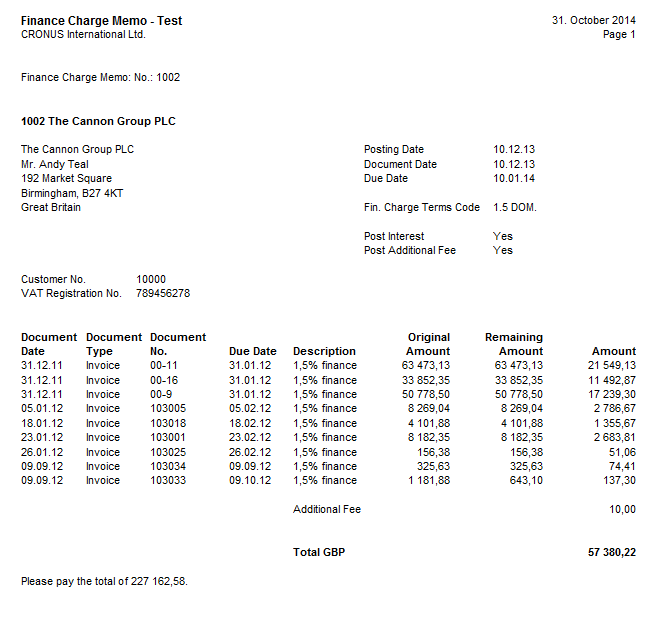 General Ledger entries  and Customer Ledger entreis after issue of FCHM
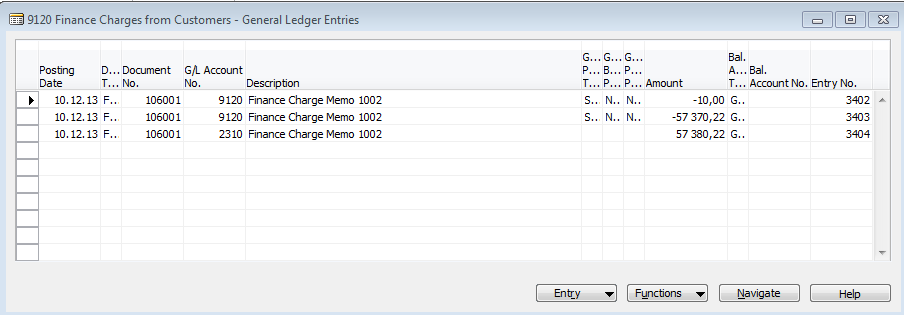 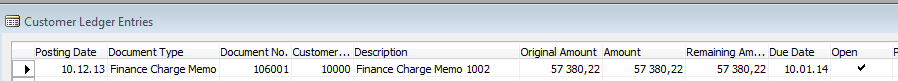 Přihlásit se































 Používáte-li nástroj pro čtení obrazovky, vypněte Dynamické vyhledávání Google kliknutím sem. 


















Internet

Obrázky

Videa

Zprávy

Nákupy
Více









Vyhledávací nástroje
Bezpečné vyhledávání


















































































































































































































 


















Výsledky hledání


































































































































































































































































































































































































































































































































































































































































































































































































































































































































































































































I

































































































































































































































































































































































































































































































































































































































































































































































































































































































































































































































































































































































































  

 

 























RemixYourHealth Workout Series: The Show Stopper | RemixYourHealth


remixyourhealth.com-940 × 400-Vyhledávání pomocí obrázku
So two weeks ago I introduced you to the ridiculousness that was “The Shredder” workout. Did you try it? How'd it go? If you made it to the end of the ...


Navštívit stránku Zobrazit obrázek 

 

 



Související obrázky:

Zobrazit další
Na obrázky se mohou vztahovat autorská práva.-Odeslat zpětnou vazbu
















Not Dead Yet Radio | Podcast featuring Tommy Bateman & Alex Corolla


www.notdeadyetradio.com-447 × 280-Vyhledávání pomocí obrázku
Tommy starts the show off in an unusual fashion. He announces the show is ending. The time he puts in isn't worth the “rewards” he's getting.


Navštívit stránku Zobrazit obrázek 

 

 



Související obrázky:


Zobrazit další
Na obrázky se mohou vztahovat autorská práva.-Odeslat zpětnou vazbu
















G4 Cancels 'Attack of the Show,' 'X-Play' - Hollywood Reporter


www.hollywoodreporter.com-565 × 318-Vyhledávání pomocí obrázku
Attack of the Show Logo (2) - H 2012


Navštívit stránku Zobrazit obrázek 

 

 



Související obrázky:

Zobrazit další
Na obrázky se mohou vztahovat autorská práva.-Odeslat zpětnou vazbu
End of the section XVIII.
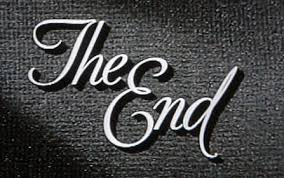